You shall be holy for I am holy
A study of Leviticus
Laws on Vows
Read Numbers 29:39-30:2. Why is there a vow section following the offerings?
Numbers 29:39-30:2 NASB95- ‘You shall present these to the LORD at your appointed times, besides your votive offerings and your freewill offerings, for your burnt offerings and for your grain offerings and for your drink offerings and for your peace offerings.’” [40] Moses spoke to the sons of Israel in accordance with all that the LORD had commanded Moses. [1] Then Moses spoke to the heads of the tribes of the sons of Israel, saying, “This is the word which the LORD has commanded. [2] If a man makes a vow to the LORD, or takes an oath to bind himself with a binding obligation, he shall not violate his word; he shall do according to all that proceeds out of his mouth.
Laws on Vows
The beauty of these commands is that it gave the one making a vow of consecration something definite to do; the vow of consecration was therefore far more than mere words, it had a definite action associated with it - and prevented people from making empty vows to God.
Persons were assigned a value according to their age and general usefulness to society; especially in an agricultural society, there was a definite sense in which a man between 20 and 50 was more "valuable" than a child one month to five years old.
Laws on Vows
Who are the provisions for in verses 8-9? (See also 1:14-17; 5:1-13; 12:6-8; 14:21-32). 
The poor. 
According to verse 10, what is an individual not allowed to do with a clean animal?
Replace or exchange it. 
What is being vowed in verses 14-24?
A field 
According to verse 26, why can’t an individual vow a first born?
The first born already belongs to God
Exodus 13:2 NASB95- “Sanctify to Me every firstborn, the first offspring of every womb among the sons of Israel, both of man and beast; it belongs to Me.”
Vows made before God & Man
Read Matthew 5:33-37. What lesson is Jesus teaching us about a Christian’s words?
Matthew 5:33-37 NASB95- “Again, you have heard that the ancients were told, ‘YOU SHALL NOT MAKE FALSE VOWS, BUT SHALL FULFILL YOUR VOWS TO THE LORD.’ [34] But I say to you, make no oath at all, either by heaven, for it is the throne of God, [35] or by the earth, for it is the footstool of His feet, or by Jerusalem, for it is THE CITY OF THE GREAT KING. [36] Nor shall you make an oath by your head, for you cannot make one hair white or black. [37] But let your statement be, ‘Yes, yes’ or ‘No, no’; anything beyond these is of evil.
Vows made before God & Man
Does God expect us to keep our vows? (Read Ecclesiastes 5:1-7; Genesis 14:21-23; 1 Samual 1:11, 24-28; Judges 11:30-31, 35; Matthew 12:34-37)
Ecclesiastes 5:1-7 NASB95- Guard your steps as you go to the house of God and draw near to listen rather than to offer the sacrifice of fools; for they do not know they are doing evil. [2] Do not be hasty in word or impulsive in thought to bring up a matter in the presence of God. For God is in heaven and you are on the earth; therefore let your words be few. [3] For the dream comes through much effort and the voice of a fool through many words. [4] When you make a vow to God, do not be late in paying it; for He takes no delight in fools. Pay what you vow! [5] It is better that you should not vow than that you should vow and not pay. [6] Do not let your speech cause you to sin and do not say in the presence of the messenger of God that it was a mistake. Why should God be angry on account of your voice and destroy the work of your hands? [7] For in many dreams and in many words there is emptiness. Rather, fear God.
Vows made before God & Man
Does God expect us to keep our vows? (Read Ecclesiastes 5:1-7; Genesis 14:21-23; 1 Samual 1:11, 24-28; Judges 11:30-31, 35; Matthew 12:34-37)
Genesis 14:21-23 NASB95- The king of Sodom said to Abram, “Give the people to me and take the goods for yourself.” [22] Abram said to the king of Sodom, “I have sworn to the LORD God Most High, possessor of heaven and earth, [23] that I will not take a thread or a sandal thong or anything that is yours, for fear you would say, ‘I have made Abram rich.’
Vows made before God & Man
Does God expect us to keep our vows? (Read Ecclesiastes 5:1-7; Genesis 14:21-23; 1 Samual 1:11, 24-28; Judges 11:30-31, 35; Matthew 12:34-37)
1 Samuel 1:11,24-28 NASB95- She made a vow and said, “O LORD of hosts, if You will indeed look on the affliction of Your maidservant and remember me, and not forget Your maidservant, but will give Your maidservant a son, then I will give him to the LORD all the days of his life, and a razor shall never come on his head.” [24] Now when she had weaned him, she took him up with her, with a three-year-old bull and one ephah of flour and a jug of wine, and brought him to the house of the LORD in Shiloh, although the child was young. [25] Then they slaughtered the bull, and brought the boy to Eli. [26] She said, “Oh, my lord! As your soul lives, my lord, I am the woman who stood here beside you, praying to the LORD. [27] For this boy I prayed, and the LORD has given me my petition which I asked of Him. [28] So I have also dedicated him to the LORD; as long as he lives he is dedicated to the LORD.” And he worshiped the LORD there.
Vows made before God & Man
Does God expect us to keep our vows? (Read Ecclesiastes 5:1-7; Genesis 14:21-23; 1 Samual 1:11, 24-28; Judges 11:30-31, 35; Matthew 12:34-37)
Judges 11:30-31, 35 NASB95- Jephthah made a vow to the LORD and said, “If You will indeed give the sons of Ammon into my hand, [31] then it shall be that whatever comes out of the doors of my house to meet me when I return in peace from the sons of Ammon, it shall be the LORD’S, and I will offer it up as a burnt offering.” [35] When he saw her, he tore his clothes and said, “Alas, my daughter! You have brought me very low, and you are among those who trouble me; for I have given my word to the LORD, and I cannot take it back.”
Vows made before God & Man
Does God expect us to keep our vows? (Read Ecclesiastes 5:1-7; Genesis 14:21-23; 1 Samual 1:11, 24-28; Judges 11:30-31, 35; Matthew 12:34-37)
Matthew 12:34-37 NASB95- You brood of vipers, how can you, being evil, speak what is good? For the mouth speaks out of that which fills the heart. [35] The good man brings out of his good treasure what is good; and the evil man brings out of his evil treasure what is evil. [36] But I tell you that every careless word that people speak, they shall give an accounting for it in the day of judgment. [37] For by your words you will be justified, and by your words you will be condemned.”
Vows made before God & Man
What vows have you made in your life?
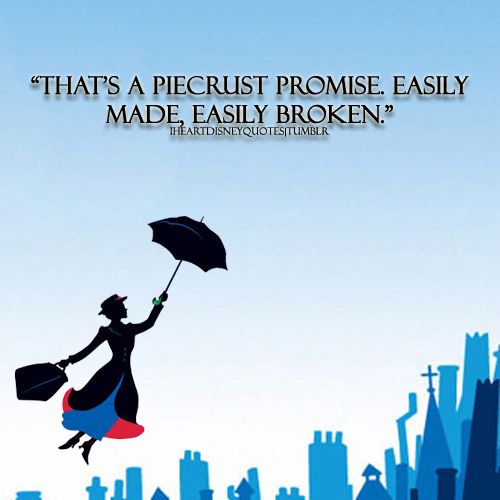 Vow We have Made
Are our words, vows, promises easily made and easily broken?
Colossians 3:17 NASB95- Whatever you do in word or deed, do all in the name of the Lord Jesus, giving thanks through Him to God the Father. 
Psalm 37:25-26,37 NASB95- I have been young and now I am old, Yet I have not seen the righteous forsaken Or his descendants begging bread. [26] All day long he is gracious and lends, And his descendants are a blessing. [37] Mark the blameless man, and behold the upright; For the man of peace will have a posterity.
God doesn’t make “pie crust promises”. 
Matthew 10:32-33 NASB95- “Therefore everyone who confesses Me before men, I will also confess him before My Father who is in heaven.
Release from Bondage
Romans 8:19-23 NASB95- For the anxious longing of the creation waits eagerly for the revealing of the sons of God. [20] For the creation was subjected to futility, not willingly, but because of Him who subjected it, in hope [21] that the creation itself also will be set free from its slavery to corruption into the freedom of the glory of the children of God. [22] For we know that the whole creation groans and suffers the pains of childbirth together until now. [23] And not only this, but also we ourselves, having the first fruits of the Spirit, even we ourselves groan within ourselves, waiting eagerly for our adoption as sons, the redemption of our body.
Creation will be liberated from its bondage when humans are liberated from theirs
The best is yet to come! So much more awaits us and that is reason to be thankful.